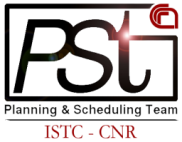 Modellazione di Problemi di Pianificazione a Timeline
Andrea Orlandini and Alessandro Umbrico
Institute of Cognitive Sciences and Technologies,
National Research Council of Italy, ISTC-CNR
http://www.istc.cnr.it/group/pst
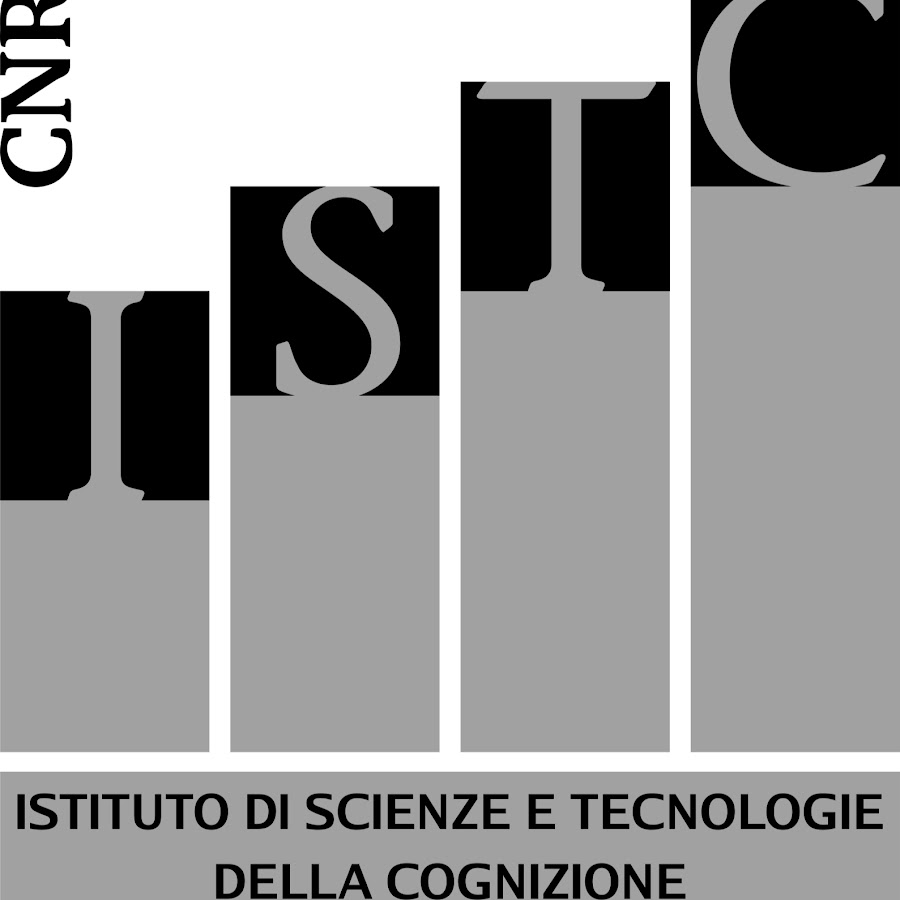 Prof. Marta Cialdea
University Roma Tre
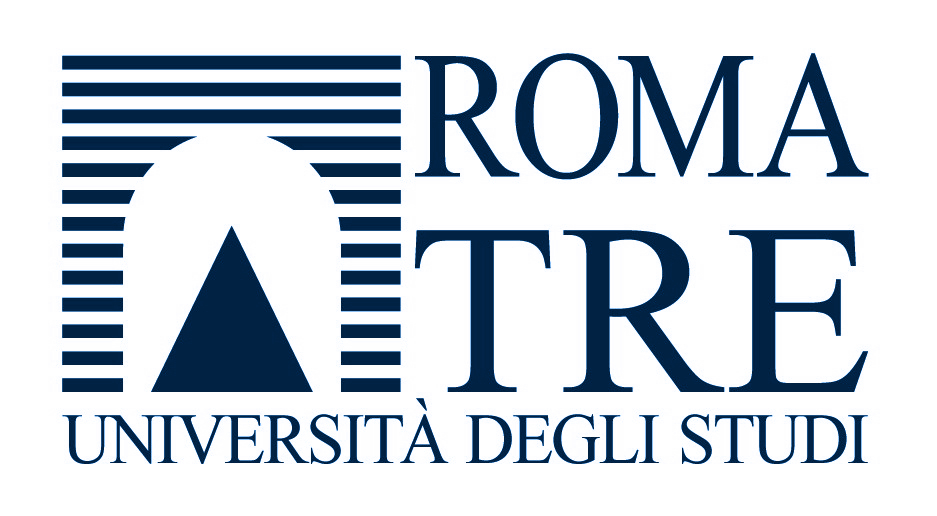 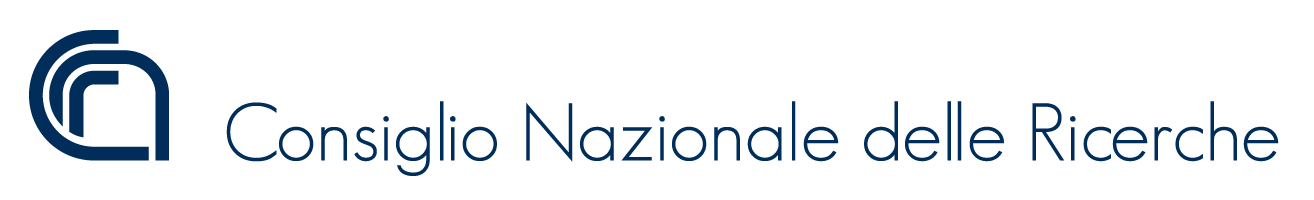 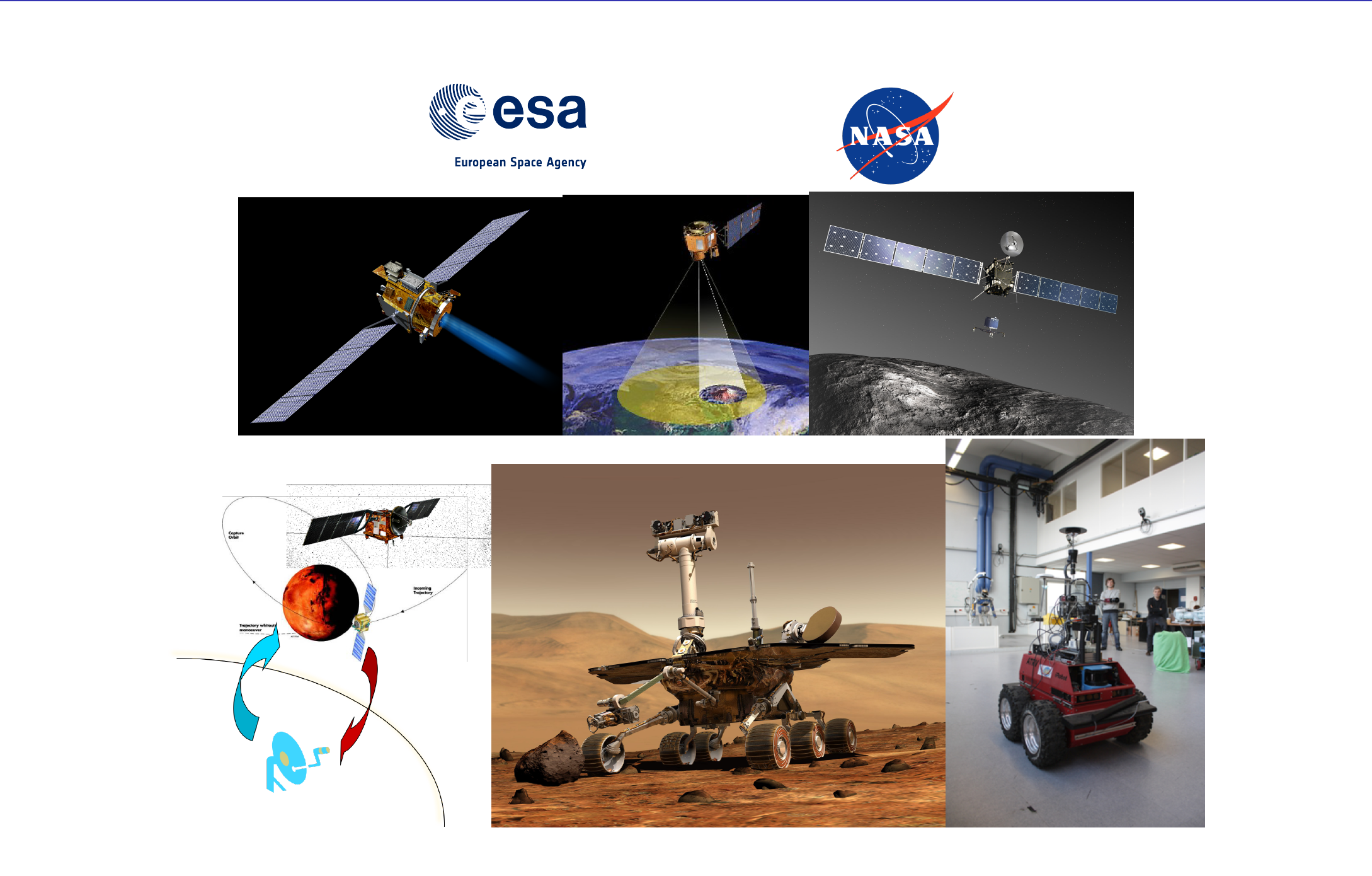 Scenario su rover di esplorazione
1
Descrizione dello Scenario (1/3)
Si vogliono coordinare le attività di un rover di esplorazione allo scopo di svolgere delle attività di esplorazione di un ambiente (sconosciuto) 
Acquisizione di dati scientifici
Comportamento autonomo del rover
Vincoli temporali e operazionali per lo svolgimento della missione e per preservare il funzionamento del rover
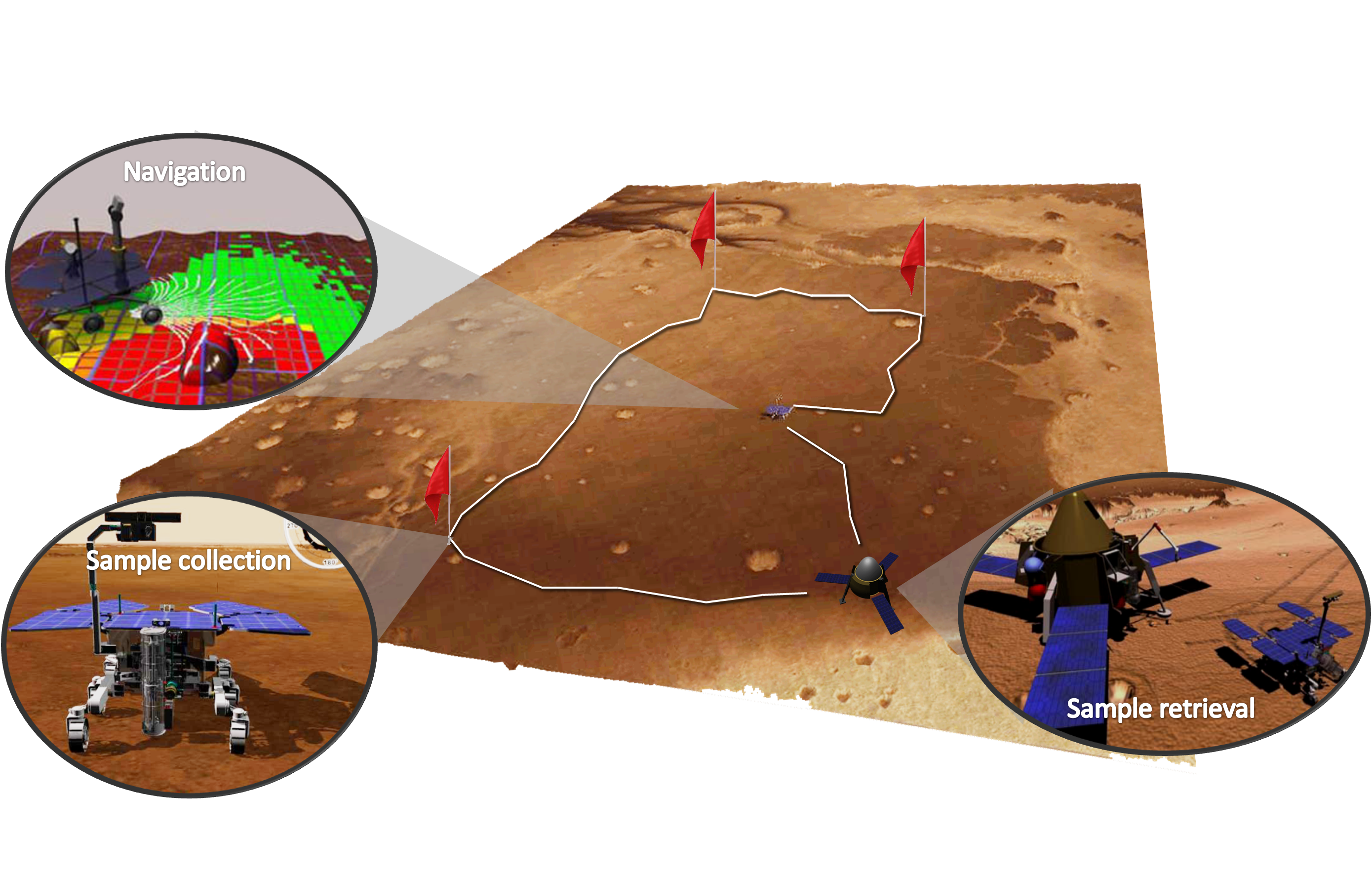 2
Descrizione dello Scenario (2/3)
Il rover è composto da un insieme di componenti da coordinare
Un sistema di navigazione che consente al rover di esplorare in modo autonomo l’ambiente
Una unità di pan-tilt che consente al rover di orientare la foto-camera e acquisire immagini dell'ambiente circostante
Uno strumento di comunicazione che consente al rover di trasmettere i dati acquisiti verso un satellite in orbita intorno al pianeta target per il successivo trasferimento verso una qualche stazione base terrestre
Per il corretto trasferimento dei dati è necessario che il rover sia fermo durante la comunicazione
3
Descrizione dello Scenario (3/3)
Assunzioni di modellazione e requisiti per il corretto funzionamento del rover e svolgimento di una missione
Il rover deve essere fermo durante l’acquisizione di immagini
Assumiamo che il rover non sia dotato di memoria infinita e quindi le le attività di comunicazione possono essere svolte in qualsiasi momento successivo all’acquisizione
Assumiamo che il satellite verso cui vengono traferiti i dati sia sempre visibile
La pan-tilt deve essere in una configurazione di “riposo” durante gli spostamenti del rover
Prima di poter acquisire un'immagine è necessario “attivare” la pan-tilt e orientarla orientarla verso l’oggetto desiderato
4
Descrizione del Problema
L’obiettivo (goal) del rover è quello di svolgere un insieme di attività di acquisizione di immagini entro un certo orizzonte temporale H
Il rover deve muoversi verso un particolare punto di una mappa
Raggiunto il punto desiderato, il rover deve acquisire delle immagini dell’area
Terminata l’acquisizione, il rover deve inviare i dati al satellite per iol successivo trasferimento verso la stazione base terrestre
Il piano deve consentire di svolgere tutti i goal richiesti entro H, rispettando tutti i vincoli necessari al corretto funzionamento del rover
5
Variabili di Stato (1/3)
nav = (Vnav, Tnav, γnav, Dnav)

Vnav = {AtLocation1, …, AtLocationN, Moving}

Tnav(AtLocationi) = {Moving}
Tnav(Moving) = {AtLocation1, …, AtLocationN}

γnav(AtLocationi) = c
γnav(Moving) = u

D(AtLocationi) = (1, ∞)
D(Moving) = (5, 32)
…
At
Location1

(1, ∞)
At
LocationN

(1, ∞)
Moving

(5, 32)
nav
6
Variabili di Stato (2/3)
pan = (Vpan, Tpan, γpan, Dpan)

Vpan = {Off, Ready, TakePicture, Moving, PointingAt1,.., PoitingAtM}

Tpan(Off) = {Ready} 
Tpan(Ready) = {Off, Moving}
Tpan(Moving) = {PointingAt1,.., PoitingAtM}
Tpan(Pointingi) = {Moving, TakePicture, Off}

γnav(x) = c  per tutti i valori di Vpan

D(Moving) = (3, 5)
D(TakePicture) = (6, 9)
D(x) = (1, ∞) per tutti I restanti valori di Vpan
Off

(1, ∞)
pan
Ready

(1, ∞)
PointingAtM

(1, ∞)
Moving

(3, 5)
…
Take
Picture

(6, 9)
PointingAt1

(1, ∞)
7
Variabili di Stato (3/3)
com = (Vcom, Tcom, γcom, Dcom)

Vcom = {Idle, Upload}

Tcom(Idle) = {Upload} 
Tcom(Upload) = {Idle}

γcom(Idle) = c
γcom(Upload) = u 

D(Idle) = (1, ∞)
D(Upload) = (3, 11)
Idle

(1, ∞)
Upload

(3, 11)
com
8
Sincronizzazioni (1/3)
a0[com = Upload] -> ∃a1[nav = AtLocation1]. a1 ⩽ start,start a0 ∧ a0 ⩽ end,end a1
…
a0[com = Upload] -> ∃a1[nav = AtLocationN]. a1 ⩽ start,start a0 ∧ a0 ⩽ end,end a1
At
Location1

(1, ∞)
At
LocationN

(1, ∞)
Idle

(1, ∞)
CONTAINS
…
Upload

(3, 11)
Moving

(5, 32)
CONTAINS
com
nav
9
Sincronizzazioni (2/3)
a0[pan = TakePicture] -> ∃a1[nav = AtLocation1]. a1 ⩽ start,start a0 ∧ a0 ⩽ end,end a1
…
a0[pan = TakePicture] -> ∃a1[nav = AtLocationN]. a1 ⩽ start,start a0 ∧ a0 ⩽ end,end a1
At
Location1

(1, ∞)
At
LocationN

(1, ∞)
Off

(1, ∞)
CONTAINS
Ready

(1, ∞)
pan
…
PointingAtM

(1, ∞)
Moving

(3, 5)
Moving

(5, 32)
…
Take
Picture

(6, 9)
PointingAt1

(1, ∞)
nav
CONTAINS
10
Sincronizzazioni (3/3)
a0[nav = Moving] -> ∃a1[pan = Off]. a1 ⩽ start,start a0 ∧ a0 ⩽ end,end a1
At
Location1

(1, ∞)
At
LocationN

(1, ∞)
CONTAINS
Off

(1, ∞)
Ready

(1, ∞)
pan
…
PointingAtM

(1, ∞)
Moving

(3, 5)
Moving

(5, 32)
…
Take
Picture

(6, 9)
PointingAt1

(1, ∞)
nav
11
Goal
T -> ∃ a1[pan = TakePicture], a2[com = Upload]. a1 ⩽[0, 0] end,start a2
Idle

(1, ∞)
com
Off

(1, ∞)
Ready

(1, ∞)
pan
Upload

(3, 11)
PointingAtM

(1, ∞)
Moving

(3, 5)
MEETS
…
Take
Picture

(6, 9)
PointingAt1

(1, ∞)
12